Введение и реализация ФГОС 3го поколения в дисциплине «Изобразительное искусство»
Подготовила: Доскенова Владислава Алексеевна
Учитель Изобразительного искусства 
МБОУ «СОШ № 121 г. Челябинска»
Цель - развитие визуально-пространственного мышления учащихся как формы эмоционально-ценностного, эстетического освоения мира, формы самовыражения и ориентации в художественном и нравственном пространстве культуры.
Задачи
-формирование активного отношения к традициям культуры как смысловой, 
-эстетической и личностно значимой ценности, 
-воспитание гражданственности и патриотизма, 
-уважения и бережного отношения к истории культуры своего Отечества.
Различие Действующего ФГОС и Нового ФГОС
Различие Действующего ФГОС и Нового ФГОС
Это делает стандарты понятными для педагогов, родителей и школьников, а также позволяет выстроить единую цепочку:
«программа  –   учебник  –   уроки  –   итоговая аттестация»
Различие Действующего ФГОС и Нового ФГОС
В новых стандартах снизили объем аудиторной нагрузки. 
Такое решение приняли, чтобы разгрузить школьников.
МОДУЛЬНОЕ ОБУЧЕНИЕ — способ организации учебного процесса на основе блочно-модульного представления учебной информации.
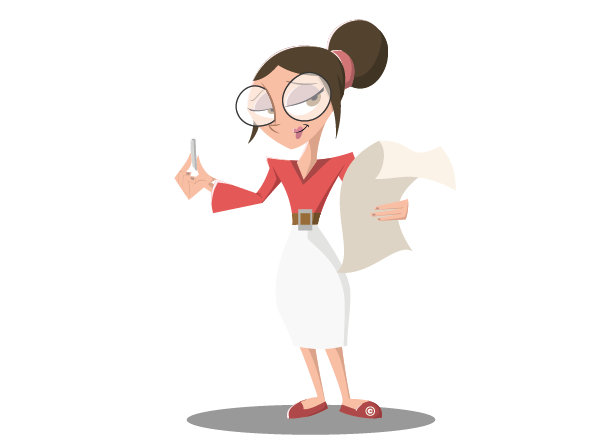 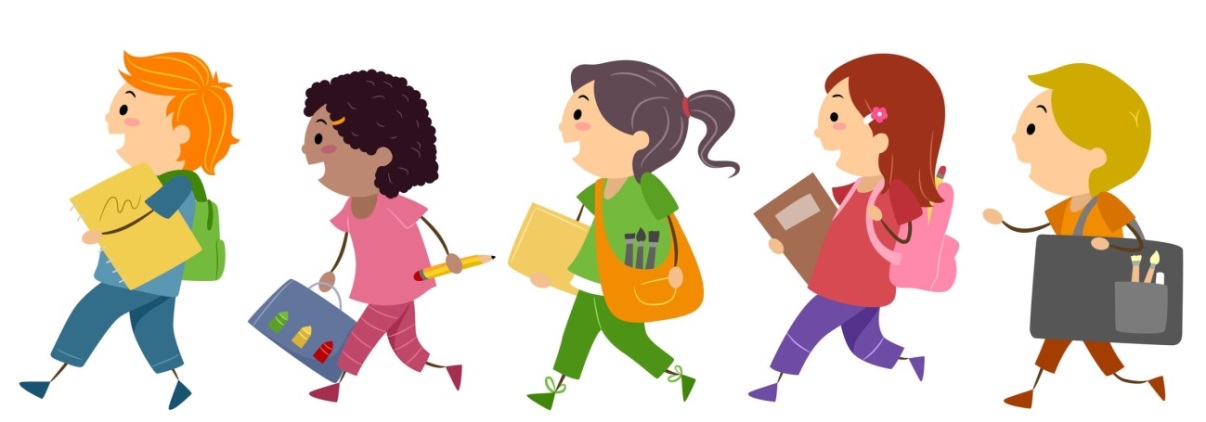 ОСНОВНАЯ ЦЕЛЬ — создание условий для усвоения учебного материала учащимися с учетом их индивидуальных особенностей.
МОДУЛЬНАЯ ПРОГРАММА – 
совокупность модулей по теме или разделу.
может вносить корректировки в структуру модуля и его содержание
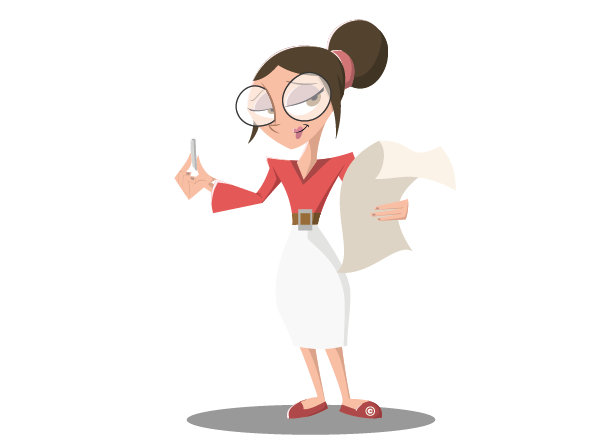 выстраивать систему целей и контроля в зависимости от своего личного методического багажа, уровня подготовки детей, режима работы
возможность учиться в своём темпе
иметь выбор содержания и способов освоения учебного материала
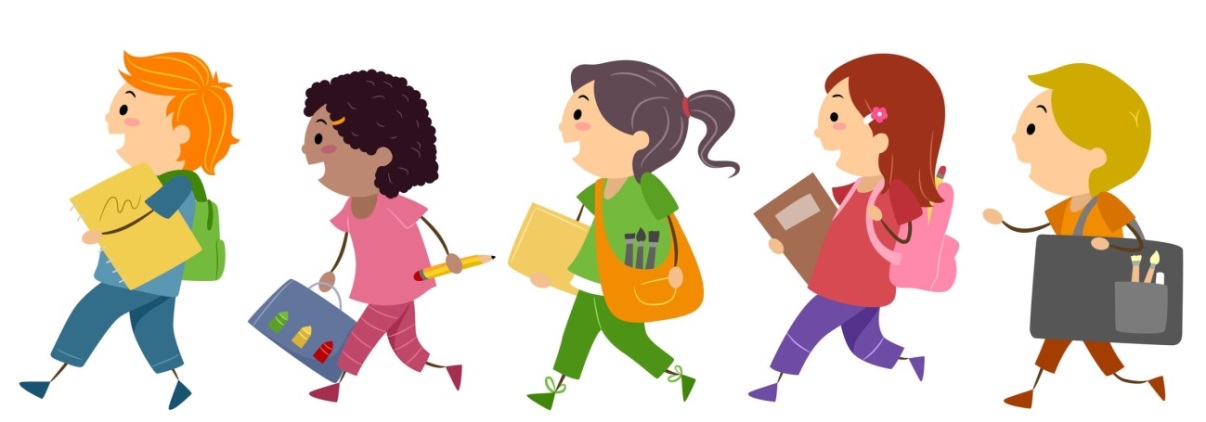 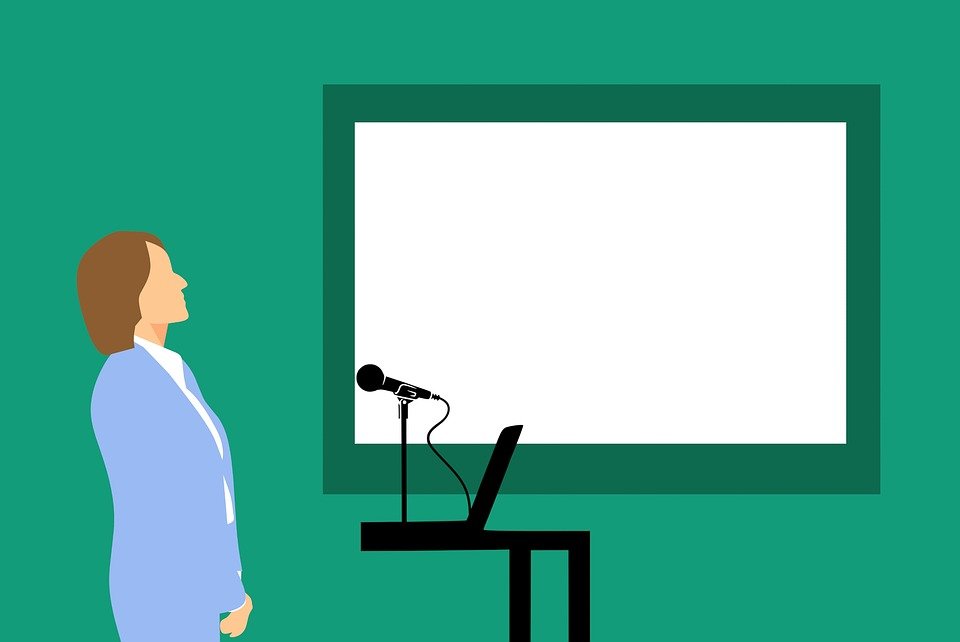 МОДУЛЬ — информационный блок, в который входит план действий учащегося, содержание учебного материала и руководство по его усвоению.
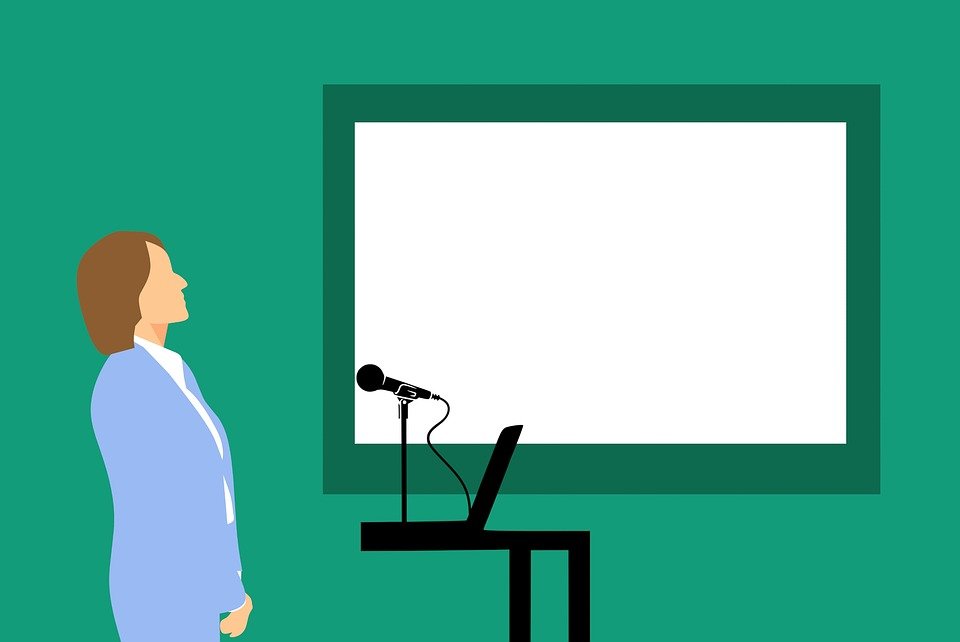 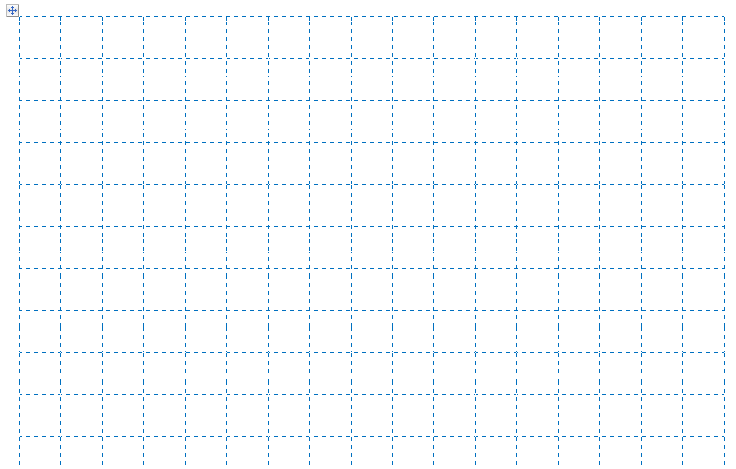 МОДУЛЬНАЯ ПРОГРАММА:
	МОДУЛЬ 1
		Учебный элемент 1
		Учебный элемент 2
		Учебный элемент n 
	МОДУЛЬ n 		
		Учебный элемент 1
		Учебный элемент 2
		Учебный элемент n
УЧЕБНЫЙ ЭЛЕМЕНТ – структурный элемент модуля, имеющий свою цель, соответствующее задание, указание по его выполнению.
Содержание предмета «Изобразительное искусство» структурировано как система тематических модулей и входит в учебный план 1—4 классов программы начального общего образования.
Использование электронных (цифровых) образовательных ресурсов, являющихся учебно-методическими материалами :
- мультимедийные программы, 
- электронные учебники, 
- электронные библиотеки, 
- виртуальные лаборатории, 
- игровые программы, 
-коллекции верифицированных цифровых образовательных ресурсов.
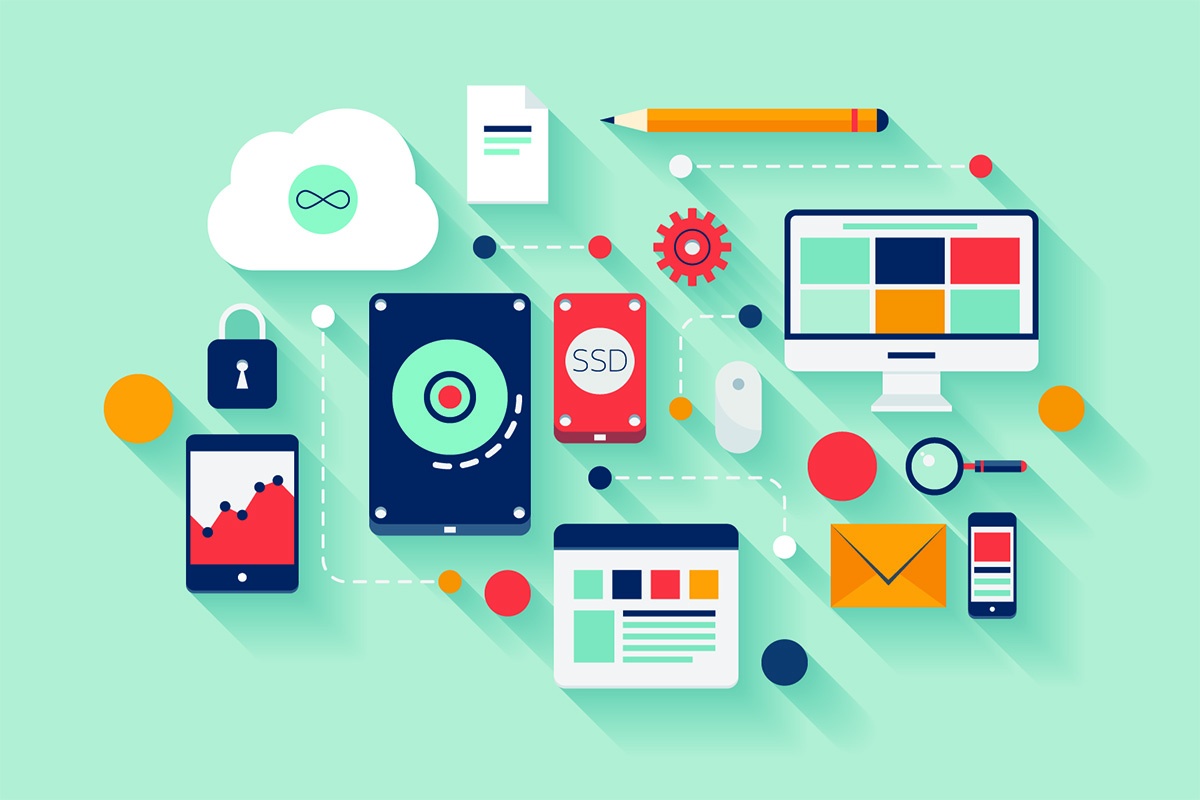 Модульная система обучения
Традиционная системы обучения
Изучение материала раздела  с применением модулей и с применением традиционных и нетрадиционных форм уроков: 
урок - ролевая игра, конференция, семинар.
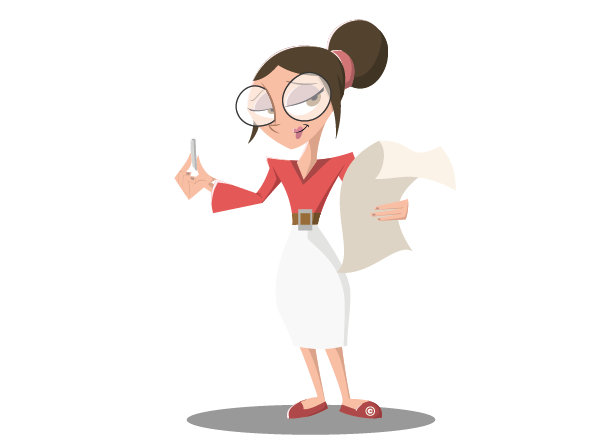 В конце темы проводится контроль.
 Успех применения модульной технологии в учебном процессе зависит и от того, как подготовлены модули для обучающихся.
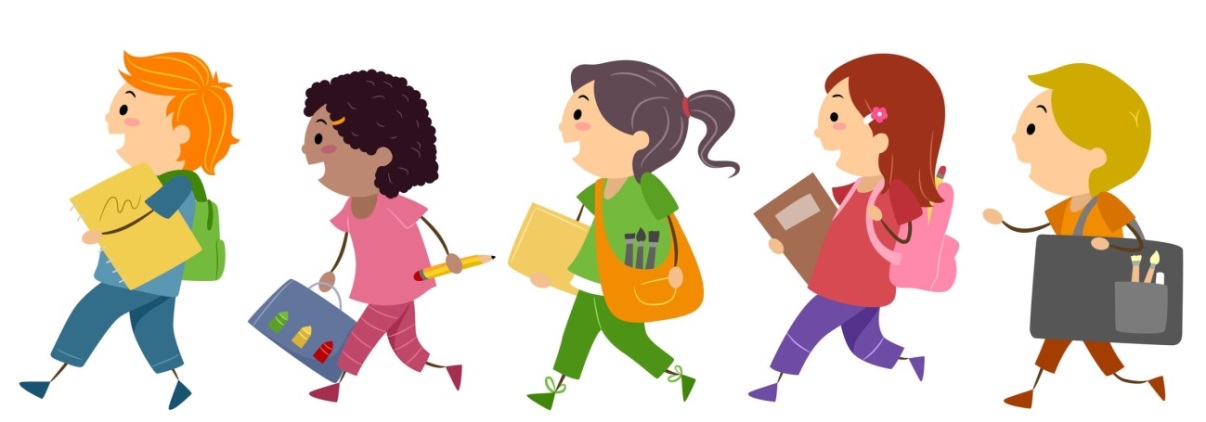 http://edsoo.ru  – сайт, Единое Содержание Общего Образования (Примерные программы, конструктор программ)
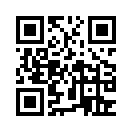 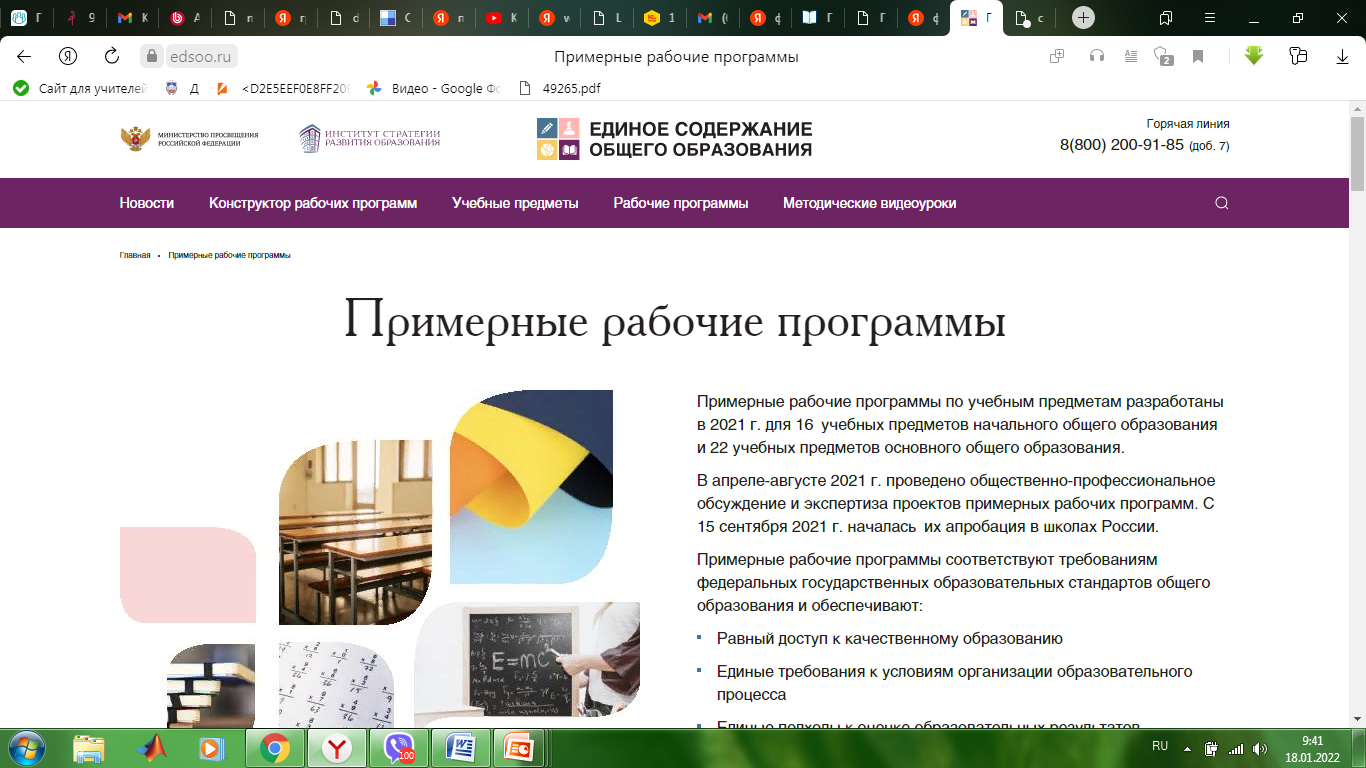 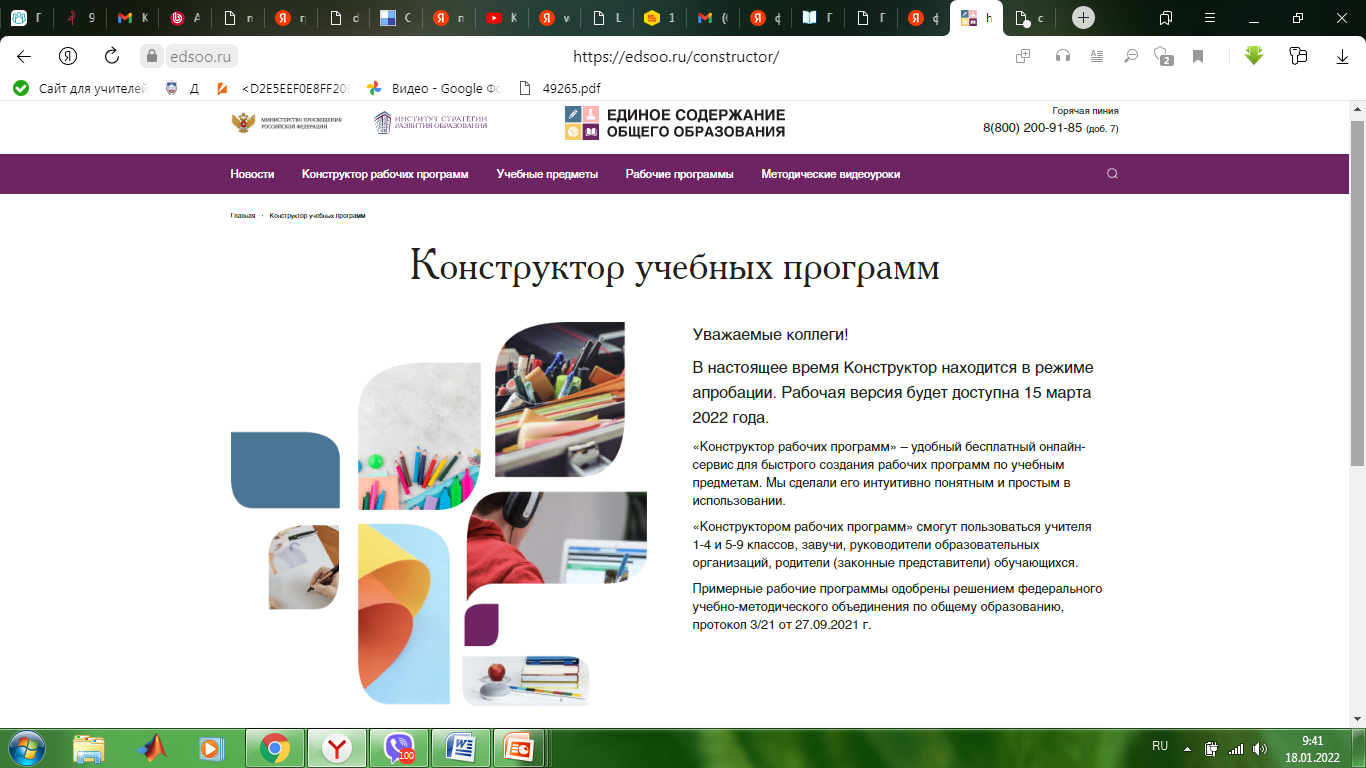 Календарно-тематическое планирование
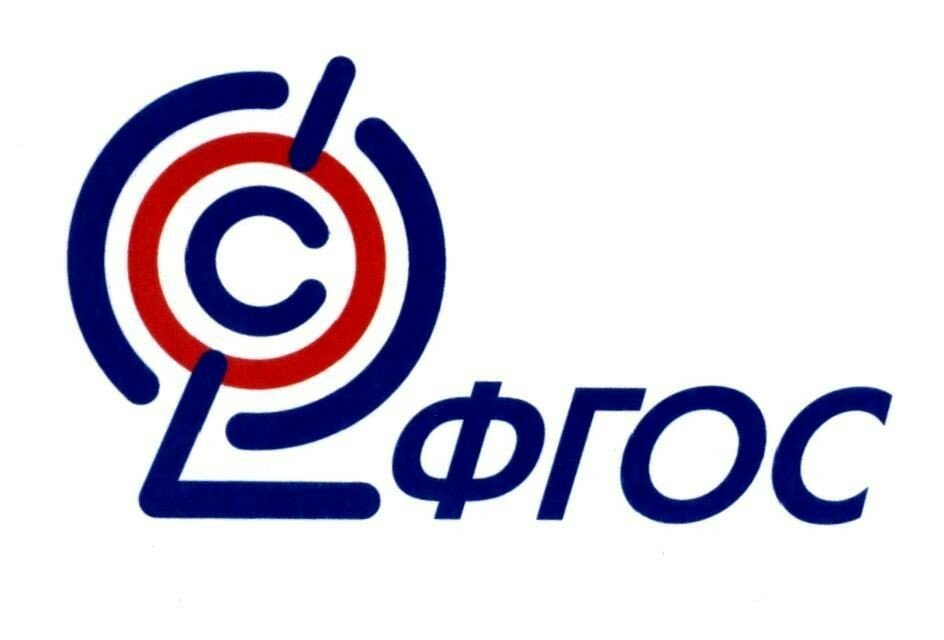 Выводы
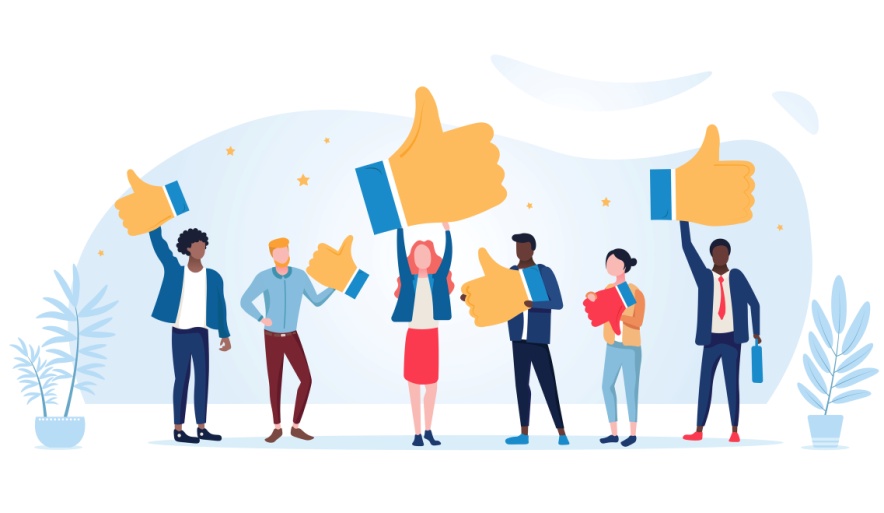 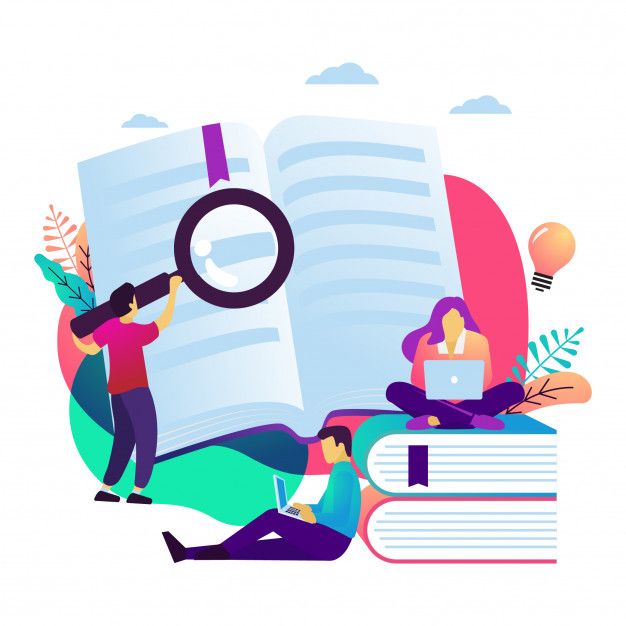 самостоятельность учащихся в достижении целей обучения
получение всех необходимых
знаний и навыков
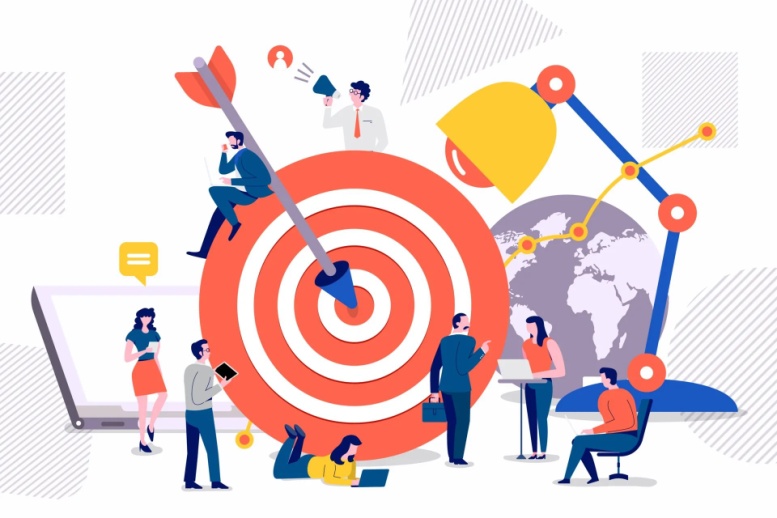 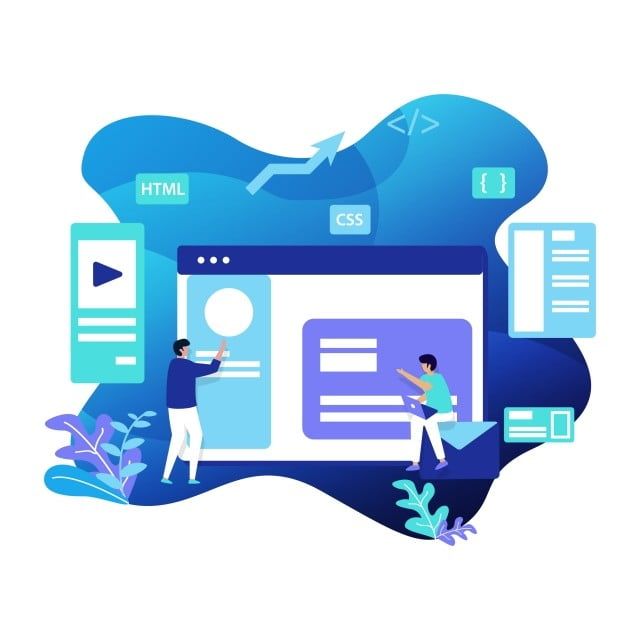 конкретизация требований к предметным результатам
модульная
система 
обучения
Спасибо за внимание!